Konaklama İşletmelerinde Finansal Yönetim
Öğrenme Hedefleri

Bu üniteyi tamamladığınızda,

• Finansal denetim ve planlamanın kapsamı,
• Finansal	planlama	sürecinde	kullanılan	yöntemleri,
• Finansal tablolar ile bunların finansal planlamadaki	önemini öğreneceksiniz.
Finansal Planlamanın Kapsamı ve Önemi
Finansın temel fonksiyonlarından biri olan finansal planlama, işletmelerin faaliyetleri esnasında ortaya çıkabilecek her türlü fon giriş ve çıkış işlemlerini belirli bir düzen içinde hedeflere uygun olarak gerçekleşmesi sağlayan bir süreçtir.

Konaklama işletmeleri de diğer işletmeler gibi faaliyetini devam ettirme amacına sahip olduğu için geleceğe ilişkin olarak politikalar ve stratejiler belirlemek ve bunları geliştirmekle yükümlü bulunmaktadır. Finansal planlama sırasında işletme dışında oluşan gelişmelerin de göz önüne alınması ve bunların gelecekte gerçekleşebilecek olası sonuçlarının da hesaplanması gerekmektedir.
Finansal planlamasının işletmeler için birçok olumlu katkısı bulunmaktadır. Bunlardan ilki işletmenin faaliyetlerinin değerlendirilmesinde esas alınacak ölçütlerin belirlenmesidir. Bu sayede işletmenin faaliyetlerinin başarı derecelendirilmesi mümkün kılınmaktadır. Ayrıca finansal planlama ile işletmenin karşılaşabileceği sorunların önceden görülmesi mümkün olup; bu sorunlar için çözüm oluşturulmasına fırsat vermektedir. Öte yandan finansal planlama ile işletmenin sahip olduğu kaynaklar daha etkin bir şekilde kullanılmaktadır. Son olarak işletmenin hedeflerinin ve politikaların oluşturulması ve faaliyetlerinin gerçekleştirilmesinde finansal planlamanın önemi bulunmaktadır.

Konaklama işletmelerinde finansal planlama yapılırken bazı unsurlarında göz önüne alınması gerekmektedir. Bu unsurlardan bazıları verilen hizmetin özellikleri ve pazarlanabilme durumu, işletmenin finansal yapısı ile uzun ve kısa vadeler itibariyle işletmenin amaçlarıdır. Bunların dışında konaklama işletmesinin bulunduğu bölgedeki diğer işletmelerin özellikleri, ülkenin içinde bulunduğu ekonomik koşullar (örneğin ekonomik kriz, döviz sıkıntısı, enflasyon veya deflasyon gibi ekonomik istikrarsızlıklar), turizm sektöründe vergi ile ilgili düzenlemeler, devlet tarafından sağlanan teşvikler, yurtiçi ve yurtdışı rekabet gibi konular finansal planlama yapılırken göz önüne alınmalıdır.
Finansal planlamada yapılan öngörülerin isabetli olması ve istikrarlı bir şekilde uygulanması işletmenin başarısını artıracaktır. Bunun dışında yapılan planların ilerde ortaya çıkma olasılığı olan değişikliklere uyum sağlayabilmesi de beklenmektedir. Başka bir deyişle finansal planlamanın bir ölçüde esnek olması da aranmaktadır.

Finansal Planlama Süreci 

Planlama süreci, finansal yönetimde işletmenin amaçlarının belirlenmesi ile başlamaktadır. Ancak finansal planlama işletme için “amaç” olmaktan çok “araç” olmalıdır. Bu durumda işletmenin elde edeceği kârın artırılmasının ötesinde işletme için yeni alanlar yaratılarak pazar payının büyütülmesi gibi hedeflere yönelmesi beklenmelidir. Dolayısıyla uzun vadede işletme için bir planlamaya gidilmesi önemlidir. Bunun için de öncelikli olarak işletmenin faaliyetleri sonucunda elde edebileceği gelir ve giderlerin tahmin edilmesi gerekmektedir. 
Finansal yönetimin başarısı yapılan tahminlerin gerçeğe yakın olması ile bağlantılıdır. Bu aşamada işletmenin tahminlerinde kullanacağı bilgilere ulaşması önem kazanmaktadır.
Finansal planlamada finans yöneticisi tarafından çeşitli kaynaklardan elde edilen bilgiler doğrultusunda proforma (tahmini) finansal tablolar hazırlanır. Bundan sonra en uygun finansal planın seçilmesi aşamasına gelinmektedir. Yapılan plan doğrultusunda tahmin edilen turizm faaliyeti gelirlerine ulaşabilmek için yatırım tutarının belirlenmesi gerekmektedir. Finansal planlamanın temelini yatırım ve finansmana yönelik planlar oluşturmaktadır. Yatırım planının hazırlanmasından sonra bunun için gerek duyulan fonların sağlanması için bütçe yapılmalıdır. 

Bütçeler, işletmelerin hazırlamış oldukları yatırım ve finansman ilişkin tahminlerin yer aldığı cetvellerdir. 
Finansal planlamanın temel özelliği işletmeye olan nakit girişleri ile çıkışları arasında zaman bakımından uygunluk sağlamak ve bu esnada oluşabilecek dengesizlikleri gidermek için önlemler almaktır. Bunun için işletmede kullanılan finans tekniklerinin doğru bir şekilde belirlenmesi önemlidir.
Özetlemek gerekirse, 
Finansal planlamada öne çıkan faktörler aşağıdaki gibidir. 
• Nakit Akımları, 
• Zaman.
Nakit akımları başarılı bir finansman planın temelini oluşturur. Birçok işletme planlamada, muhasebe verilerini ve tabloları kullanmaktadır. Ancak muhasebe tabloları ve nakit akımları arasında büyük farklılıkların oluşabilmesi planlamada bu tür verilerin kullanımını sınırlandırmaktadır.
Finansal planlama hem kısa (1 yıldan daha az) hem de uzun vadeli (1 yıldan daha uzun) olarak yapılabilmektedir. Kısa dönemde işletmenin esnekliğini korurken nakit ihtiyaçlarını en etkili şekilde nasıl karşılayacağı konusu üzerinde durulmaktadır. Daha uzun zaman dilimlerinde ise karşı karşıya kalınan riske göre getirinin maksimizasyonu, likidite ve esneklik problemlerine daha fazla dikkate çekilmektedir.

Uzun vadeli finansal planlar, uzun vadeli finansal faaliyetler ile bu faaliyetlerin tahmin etkilerini kapsamakta olup; bunların süresi 2 ila 10 yıl arasında değişebilmektedir. Uzun vadeli finansal planlar esas itibariyle araştırma ve geliştirme faaliyetleri, sabit varlık yatırımları gibi konuları içermektedir. Konaklama işletmelerinde sabit yatırımların önemli bir paya sahip olması nedeniyle bu çerçevede uzun vadeli planlar önem kazanmaktadır.
Kısa vadeli finansal planlar ise kısa vadeli finansal faaliyetler ile bunlar ilişkin tahminlere dayanmakta olup; bu planlar genellikle 1 veya 2 yıl gibi süreçleri içermektedir. Bu tür planlarda işletmelerin satış gelirleri tahminleri ve finansal bilgileri esas alınmaktadır.
Kısa vadede bir konaklama işletmenin ilk olarak tahminde bulunacağı kalemler, satış gelirleri ile bunların elde edilmesinde yapılan giderlerden oluşmaktadır. Bu bilgiler doğrultusunda hazırlanan finansal tablolar ise proforma bilanço ile gelir tablosu ile nakit bütçelerinden oluşmaktadır. Bu tablolar sayesinde işletmelerin yatırım ve finansman kararlarının ile ne derece isabetli olduğu ortaya çıkmaktadır. 
Finansal planlamadan istenilen sonuçların elde edilebilmesi için bazı şartlara dikkat edilmelidir. İlk olarak, finansal planlamaya ilişkin tahminlerin isabetli olması gerekmektedir. Bu tahmin ile ilgili verilerin olabileceğince doğru kaynaklardan elde edilmesi gerekmektedir. Ayrıca işletme faaliyetlerin yürütüldüğü turizm sektöründeki gelişmeler, ekonominin içinde bulunduğu genel durum gibi unsurlar, tahminlerin yapılması noktasında göz önüne alınmalıdır. İkinci şart ise finansal planlama sürecinde kullanılacak araç ve yöntemlerin seçiminin özenli olmasıdır. Bunun belirlenmesinde işletmenin geçmiş dönemlere ilişkin deneyimleri veya sektörel özelliklerin dikkate alınması gerekir. Öte yandan seçilen finansal planlama yönteminde gerektiği hallerde değişikliklerin yapılabilmesi önemlidir. Bu da seçilen yöntemin esnek olması ile yakından ilgili bulunmaktadır.
Finansal Planlama Araçları ve Kullanılan Yöntemler
İşletmelerin uzun vadeli finansal planlamalarında proforma bilanço, proforma gelir tablosu ve fon akım tablosu kullanılır. Kısa vadeli olanlarda ise nakit bütçeleri kullanılmaktadır.

Proforma gelir tablosu ve proforma bilançonun hazırlanmasında kullanılan yöntemlere aşağıda yer verilmiştir: 
1. Satışların Yüzdesi Yöntemi,
 2. Oranlar Yöntemi,
 3. Regresyon Yöntemi.
Proforma Gelir Tablosu
Proforma gelir tablosu, işletmenin tahmin edilen hesap döneminde elde edeceği gelirler ile yapması beklenen giderlerini detaylı olarak gösteren ve söz konusu dönem faaliyetlerinin sonucunu kâr veya zarar olarak özetleyen tablodur. Bu tablo, işletmenin gelecek döneme ait gelir ve giderlerinin tahmin edilmesinde kullanılmaktadır.

Proforma gelir tablosu hazırlanırken öncelikle satışların tahmin edilmesi gerekmektedir. Buna göre giderlerin de tahmin işlemi gerçekleştirilebilmektedir. Gelir ve giderler arasındaki fark, o dönemin kâr veya zararını oluşturur. 
Proforma gelir tablosu ile ilgili hesaplamalar yapılırken esas alınan ilke, geçmiş dönemde gerçekleştirilen satışlar ile gelir tablosunda yer alan kalemler arasındaki ilişkinin gelecekte de benzer şekilde devam etmesidir. Ancak işletmenin gelecek yıllardaki faaliyetlerinde herhangi bir değişme gerçekleşirse elde edilen sonuçların isabetli olacağı söylenemez. Bu yüzden proforma finansal tablolar hazırlanırken sadece bir yıl için değil, birden fazla yılı kapsayacak hesaplamalar 
yapılması, bu hesaplamalardan elde edilecek sonuçların değerini artıracaktır.
Proforma Bilanço
Proforma bilanço, gelecekte belirli bir tarihte işletmenin olası varlık, kaynak ve özsermaye durumunu detaylı olarak gösteren tahmini bir cetveldir. Bilançoların aktif toplamı, pasif toplamından fazla ise, fazla olan kısım kadar finansman açığı bulunmaktadır. Bu durumda söz konusu finansman açığının ne şekilde giderileceğine yönelik çözüm arayışlarına gidilmesi gerekmektedir.

Proforma bilançolar işletmelerin amaçları doğrultusunda alınan kararların ve yapılan planların esas itibariyle aktif ve pasif yapısını nasıl etkileyeceğini belirlemek için kullanılmaktadır. 

Proforma bilançolar hazırlanırken satışlarla satışlardan etkilenen bilanço kalemleri itibariyle hesaplamalar yapılır. Bilanço kalemlerinin bazıları satışlardan etkilenirken bazıları bundan etkilememektedir.
Satışlardan etkilenen bilanço kalemlerinin bazıları aşağıda yer almaktadır: 
• Kasa, 
• Banka, 
• Alacaklar,
 • Maddi Duran Varlıklar, 
• Ticari Borçlar, 
• Ödenecek vergi, primler vb. 

Satışlardan etkilenmeyen bilanço kalemlerinin bazıları ise şöyledir:
 • Uzun Vadeli Borçlar,
 • Tahviller,
 • Ödenmiş Sermaye.
Konaklama işletmelerinin bilançolarında önemli bir paya sahip olan sabit varlıklar ile satışlar arasında net bir bağlantı bulunmamaktadır. Ancak işletmenin kapasitesinin artırılması yönünde bir durum söz konusu ise bu takdirde bir ilişki kurulması mümkündür. Öte yandan şayet bir konaklama işletmesi tam kapasite ile çalışıyor ise satış gelirlerinin artması sabit varlıklarını da artıracaktır. 
Proforma bilançolar hazırlanırken konaklama işletmesinin  elde ettiği satış gelirleri ile herhangi bir ilişkisi olmayan bilanço kalemleri geçmiş yıl bilançosundaki değerleri proforma bilançoya aktarılabilirler.
 Proforma bilançosu değerleri tahmini satış değerleri itibariyle bilançoda yer aldıktan sonraki aşama, söz konusu bilançodaki aktif ve pasiflerin toplanması işlemidir. İşletmenin varlıklar (aktifler) toplamı, kaynaklar (pasifler) toplamında fazla ise fon açığı; aksi durumda yani kaynaklar (pasifler) toplamı varlıklar (aktifler) toplamından fazla ise fon fazlası meydana gelmektedir. Fon açığı var ise bunun giderilmesi için çözümler aranır.
Örneğin işletmenin borçları fazla ise yine de finansal kaynaklara başvurulabilir. Bunun aksi durumlarda yani fon fazlası varsa, bunun işletmenin finansal yapısı içinde nasıl değerlendirileceğinin belirlenmesi gerekmektedir.

Proforma bilanço ve proforma gelir tablolarının hazırlanmasında daha öncede belirtildiği üzere farklı yöntemler kullanılmaktadır. Bu yöntemlerden en sıkı kullanılanları; satışların yüzdesi yöntemi, oran yöntemi ve regresyon yöntemidir.

Satışların Yüzdesi Yöntemi

Finansal planlama sürecinde sık olarak kullanılan bu yöntem “günlük satış yüzdesi” ve “satış yüzdesi” yöntemleri olmak üzere ikili bir ayrıma tabi tutabilir. 
Satışların yüzdesi yöntemi, bir yıllık süreler için proforma finansal tabloların hazırlanması ve ek finansman ihtiyacının belirlenmesinde kullanılmaktadır.
Satışların yüzdesi yöntemlerinden ilki “Günlük satış yüzdesi yöntemi” olup; bu yöntem, satışlarla ilgili bilanço kalemlerinin günlük satışlar cinsinden ifade edilmesi esasına dayanmaktadır. Bu yöntemde önce geçmiş yıl satışları 360’a bölünmek suretiyle günlük satışlar bulunmakta ve satışa bağlı olarak değişen finansal tablo kalemleri günlük satışlara bölünmektedir. Proforma finansal tablonun hazırlanacağı döneme ait tahmini yıllık satış tutarı da yine 360’a bölünerek tahmini günlük satışlar bulunur. Bulunan değer ile esas alınan döneme ait bilanço kalemleri çarpılır ve bulunan değerler finansal tablodaki yerlerini alırken, satışlardan etkilenmeyen kalemlerin değerlerinde herhangi bir değişiklik yapılmasına gerek bulunmamaktadır.
XYZ Otelinin 31.12.2008 tarihli bilançosu aşağıdaki yer almaktadır. İşletmenin 2008 yılı satışları 3.600.000 TL olarak gerçekleşmiş olup; 2009 yılı satışlarının ise 4.500.000 TL olacağı tahmin edilmektedir. Satışlardaki bu artışı karşılayabilmek için, otel işletmesinin 2009 yılında ne kadar fona ihtiyacı olduğunu günlük satış yüzdesi yöntemi ile hesaplayınız.
Çözüm: XYZ Otelinin 2008 yılı satışlarının 360’a bölünmesi sonucunda hesaplanan günlük satış tutarı aşağıda hesaplanmıştır.
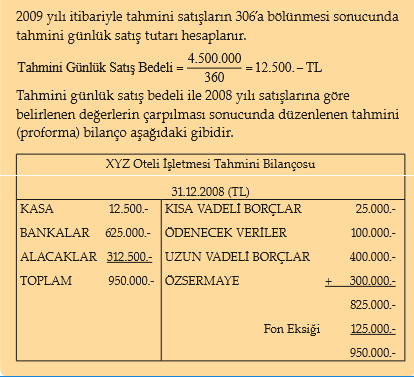 Bu durumda, XYZ Otelinin 2009 yılı için hazırlanan proforma bilançosuna göre söz konusu konaklama işletmesinin söz konusu yılda 125.000.- TL tutarında finansman eksikliği olacağı görülmektedir.
 Satış yüzdesi yönteminde ise satış hacmindeki değişikliklere bağlı olarak finansal tablo kalemlerinin satışlar ile olan ilişkisi yüzde olarak ifade edilmektedir. Bu yöntemde ilk olarak satışlara bağlı olarak değişen aktif ve pasif kalemlerin satışlara göre yüzdeleri hesaplanmaktadır.

ABC Otel işletmesinin 31.12.2008 tarihli bilançosu aşağıda yer almaktadır. İşletmenin 2008 yılı itibariyle gerçekleşen satışları 150.000.-TL olup, 2009 yılındaki satışlarının 450.000.-TL olacağı tahmin edilmektedir. Satış miktarındaki artışları karşılayabilmek için söz konu işletmeni 2009 yılındaki finansman durumunu satışların yüzdesi yöntemi ile hesaplayınız.
Çözüm: ABC Otel işletmesinin satışlardan etkilenen bilanço kalemlerinin 2008 yılı satışları içindeki yüzdelerinin hesaplanması gerekmektedir.
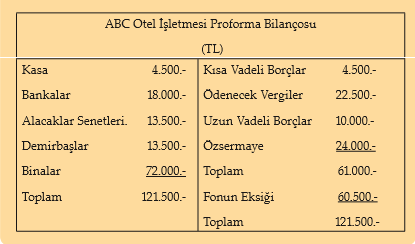 Kaynakça
Doç. Dr. Selda Aydın , Konaklama İşletmelerinde Finansal Yönetim , Ankara 2011, s. 1-192